Letný bioptický seminár SD IAPprípad č. 515
Iva Zambo
I. ÚPA FN u sv. Anny v Brně
Klinické údaje
muž, 37 let

chondroidní tumor vyrůstající z báze II. MCP

anamnéza 3 měsíce, bez úrazu

zpočátku výrazná bolestivost, po Ibalginu mírnější

susp. myositis ossificans???
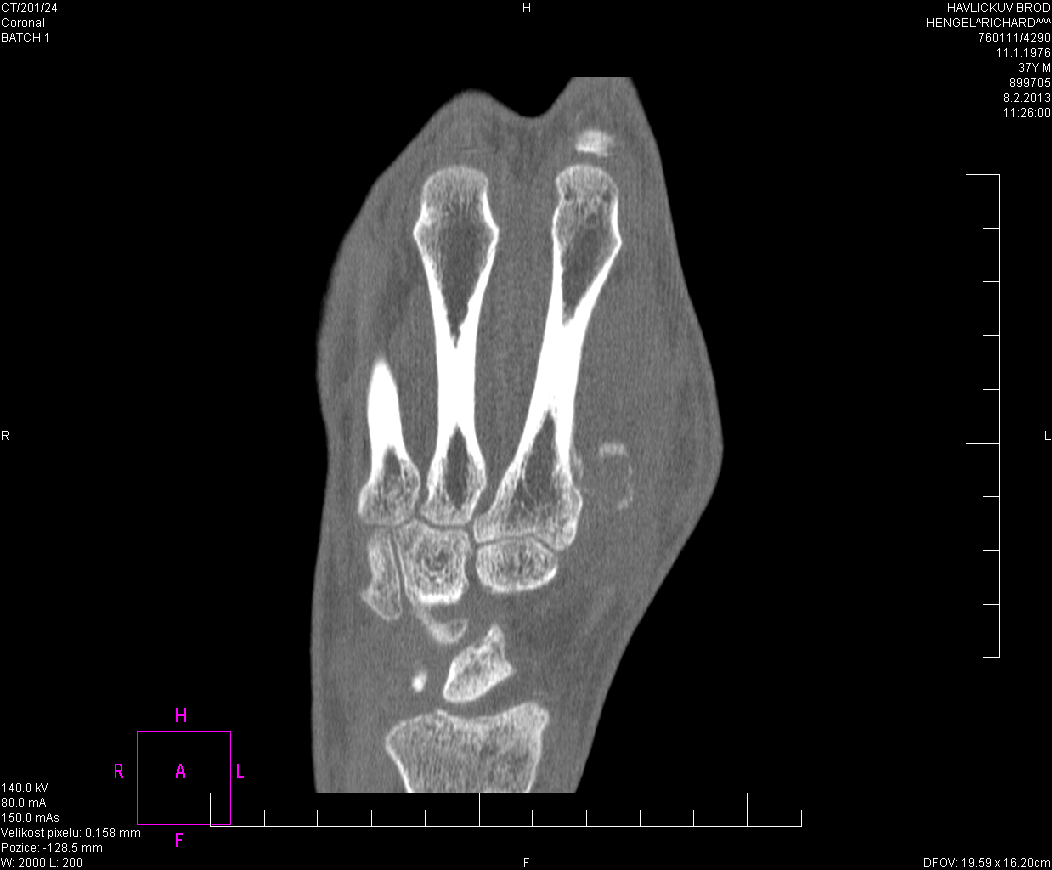 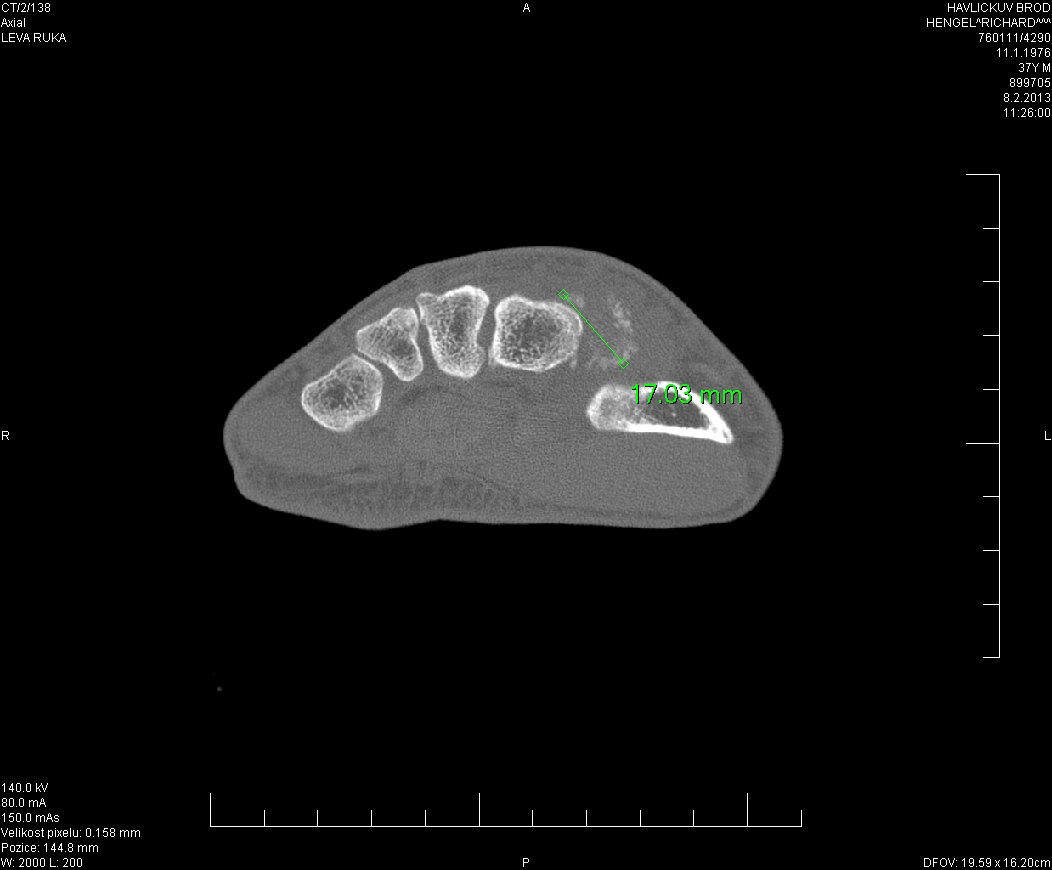 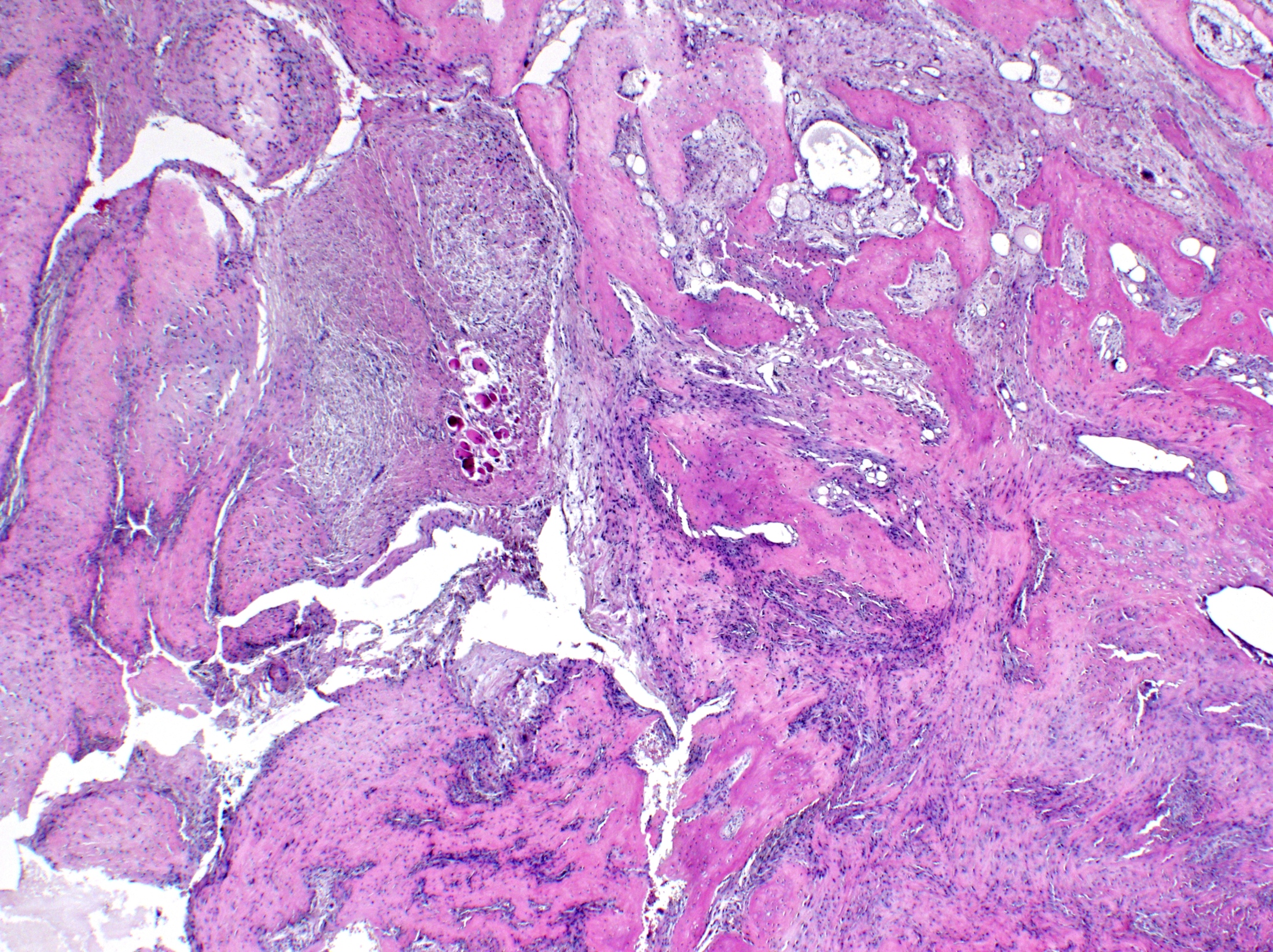 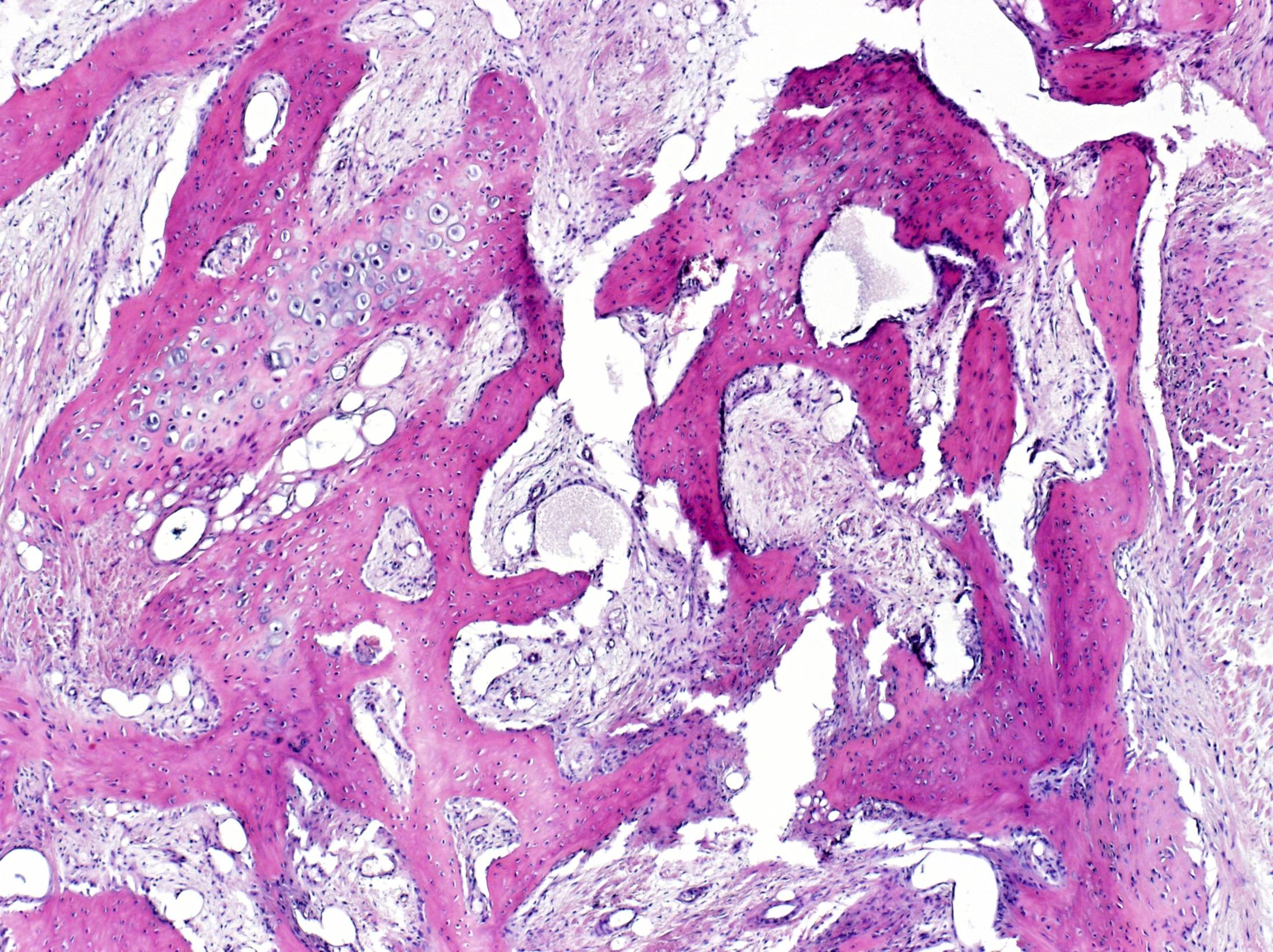 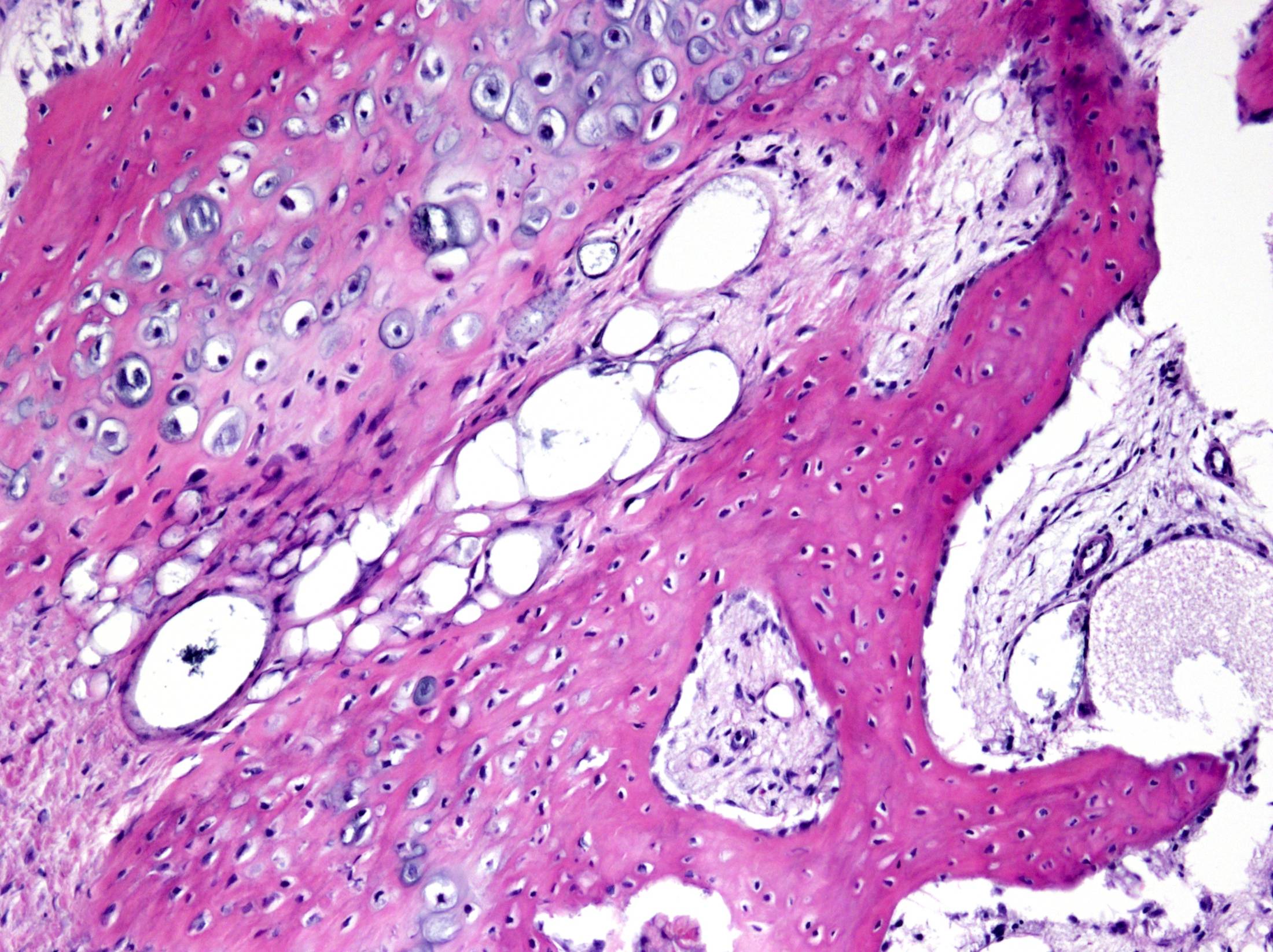 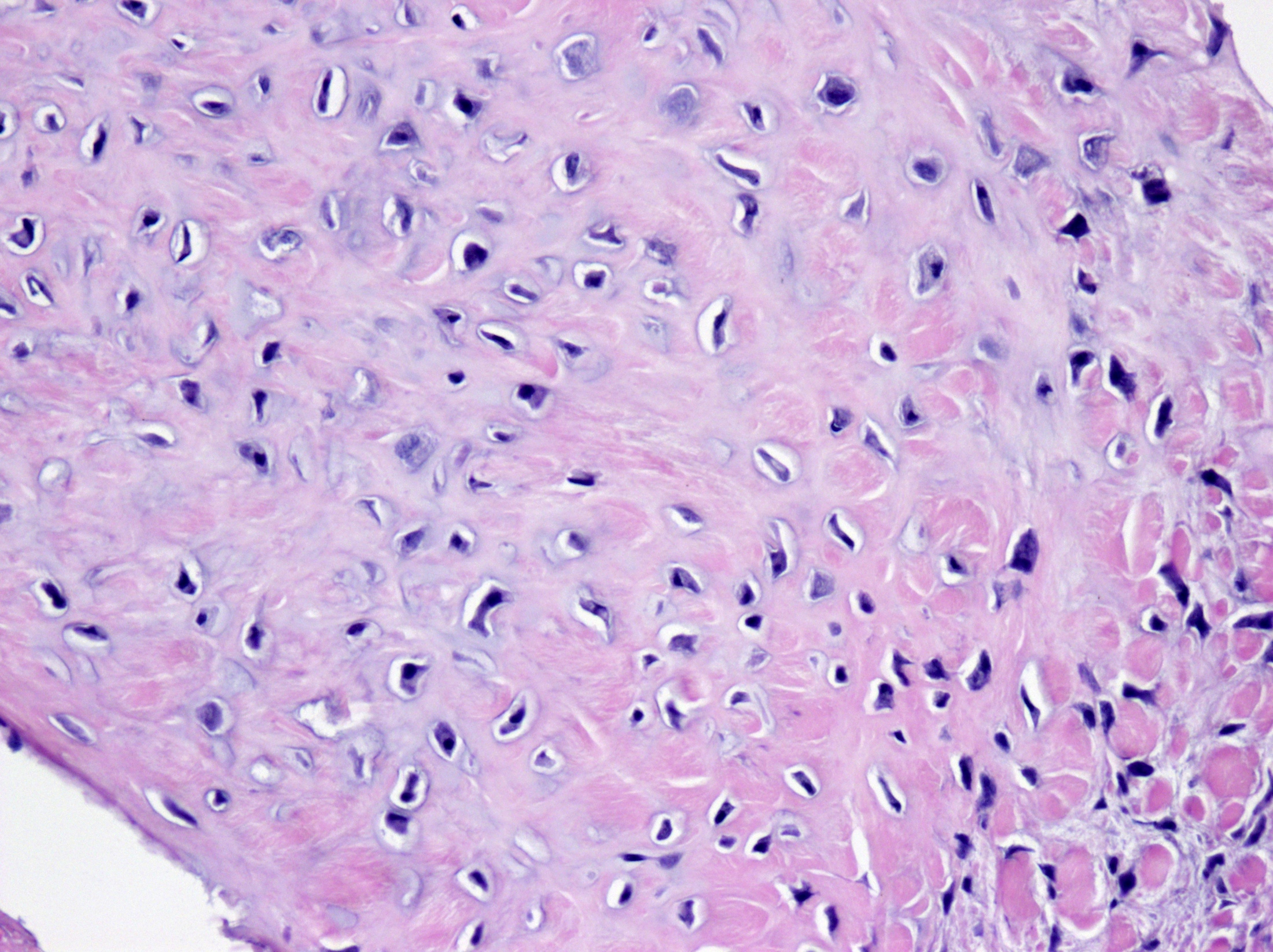 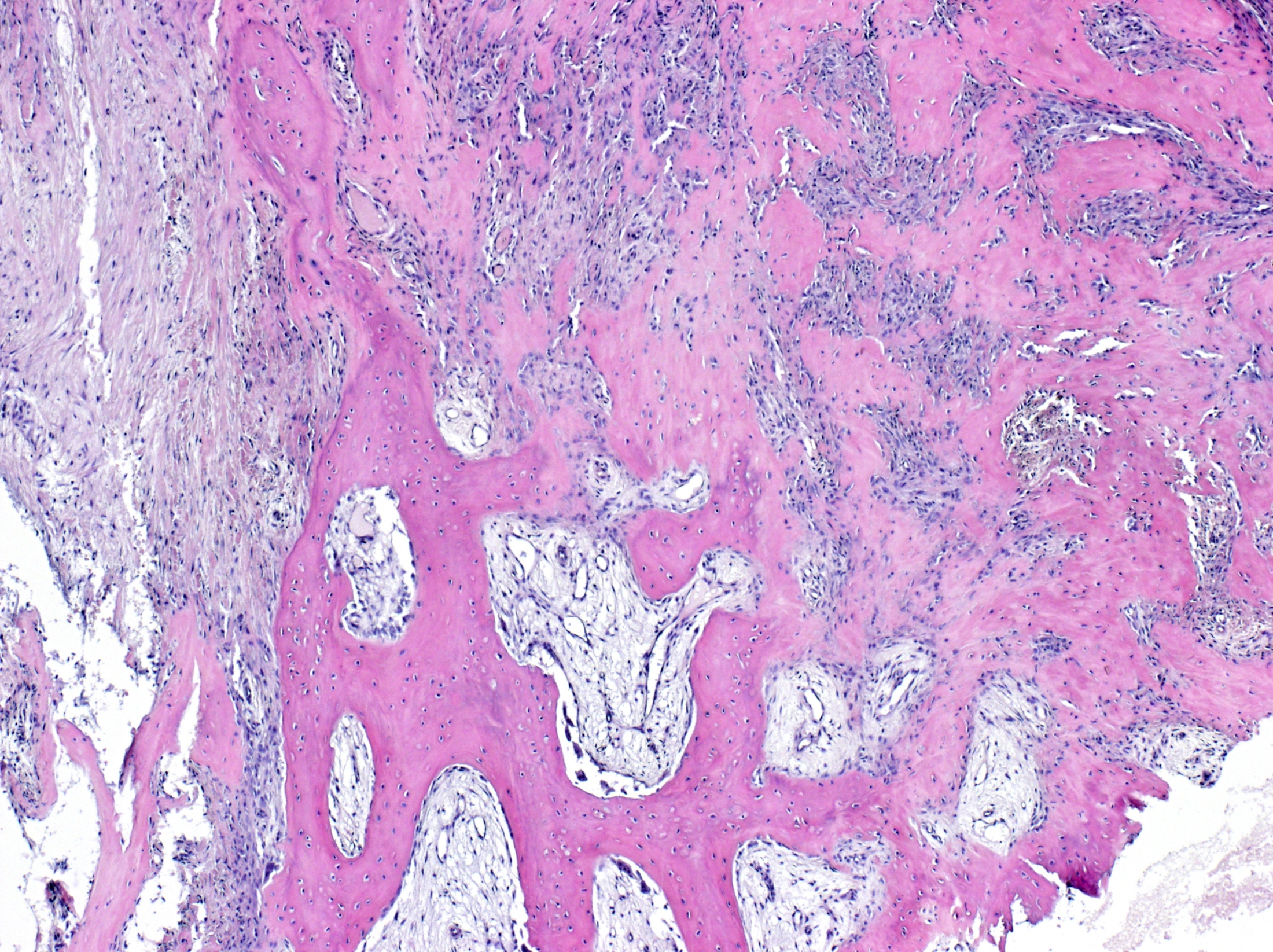 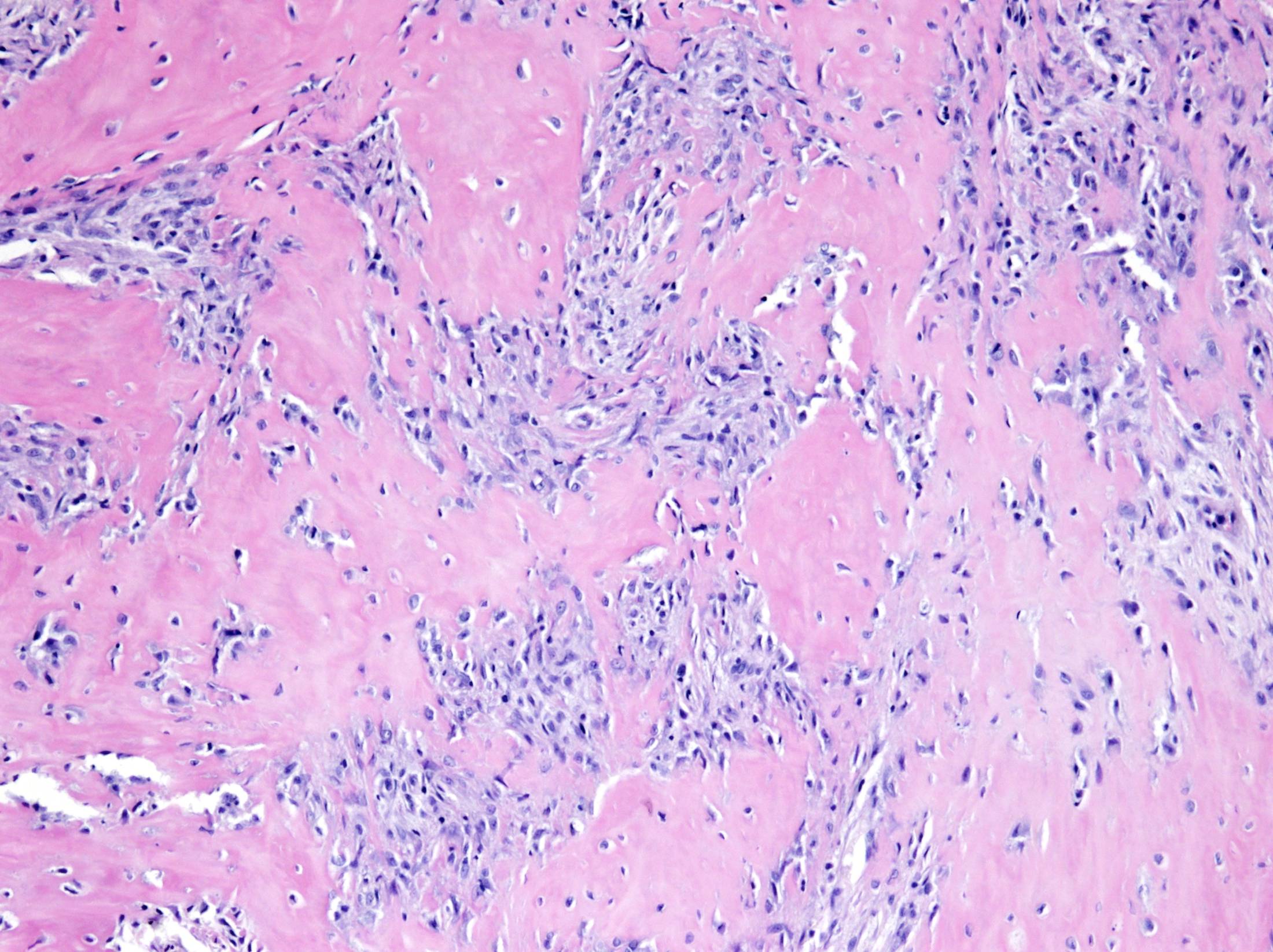 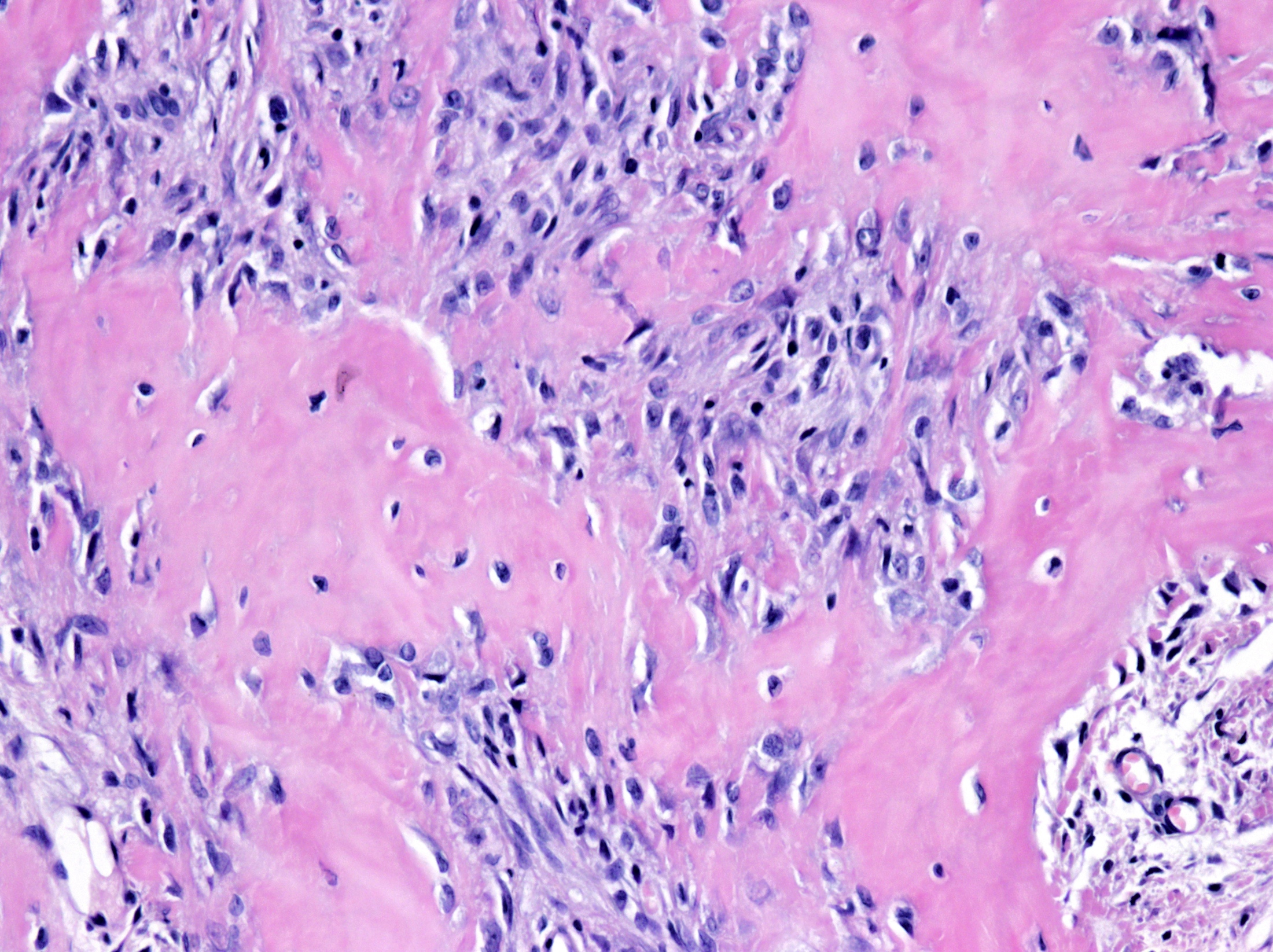 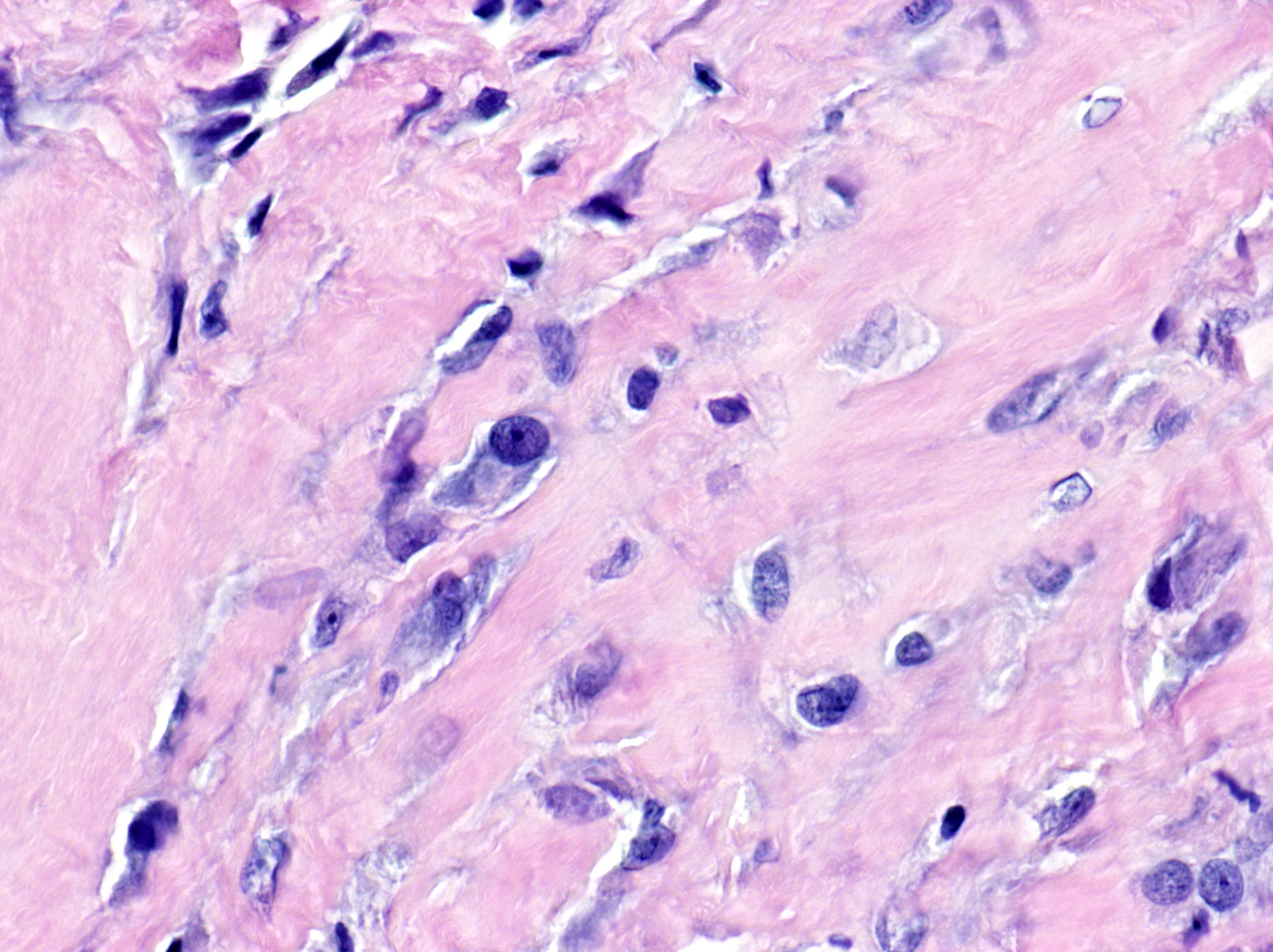 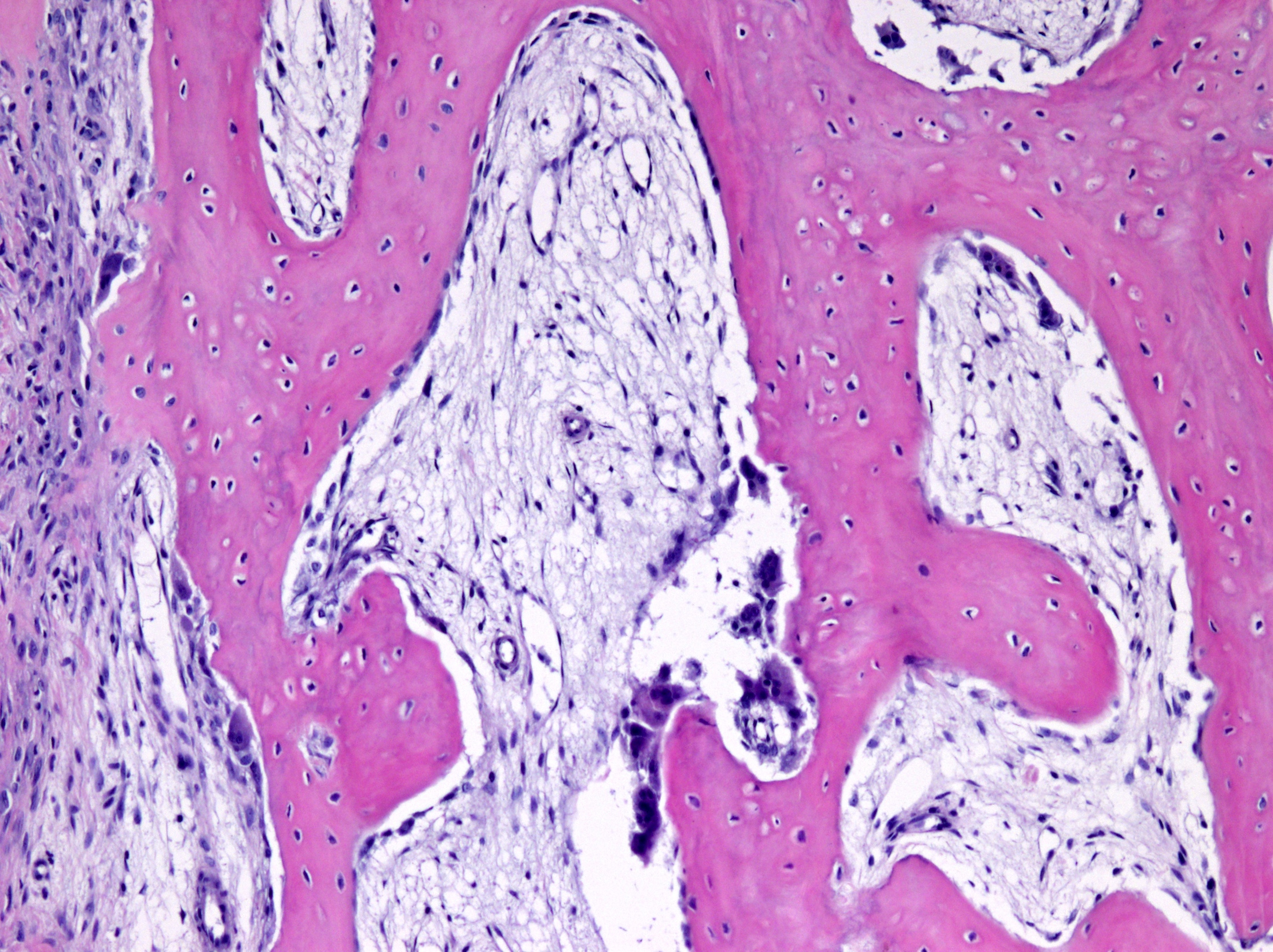 ???
Bizarní parostální osteochondromatózní proliferace (Nora léze)
osteochondromatózní proliferace
proliferující chrupavkai hypercelulárníněkdy s nápadnou anizokaryózou
široké plachty osteoidu → pletivová kost s prominentními osteoblasty
intertrabekulárně fibroplázievariabilně buněčná (i ≈„nodulární fasciitis“)
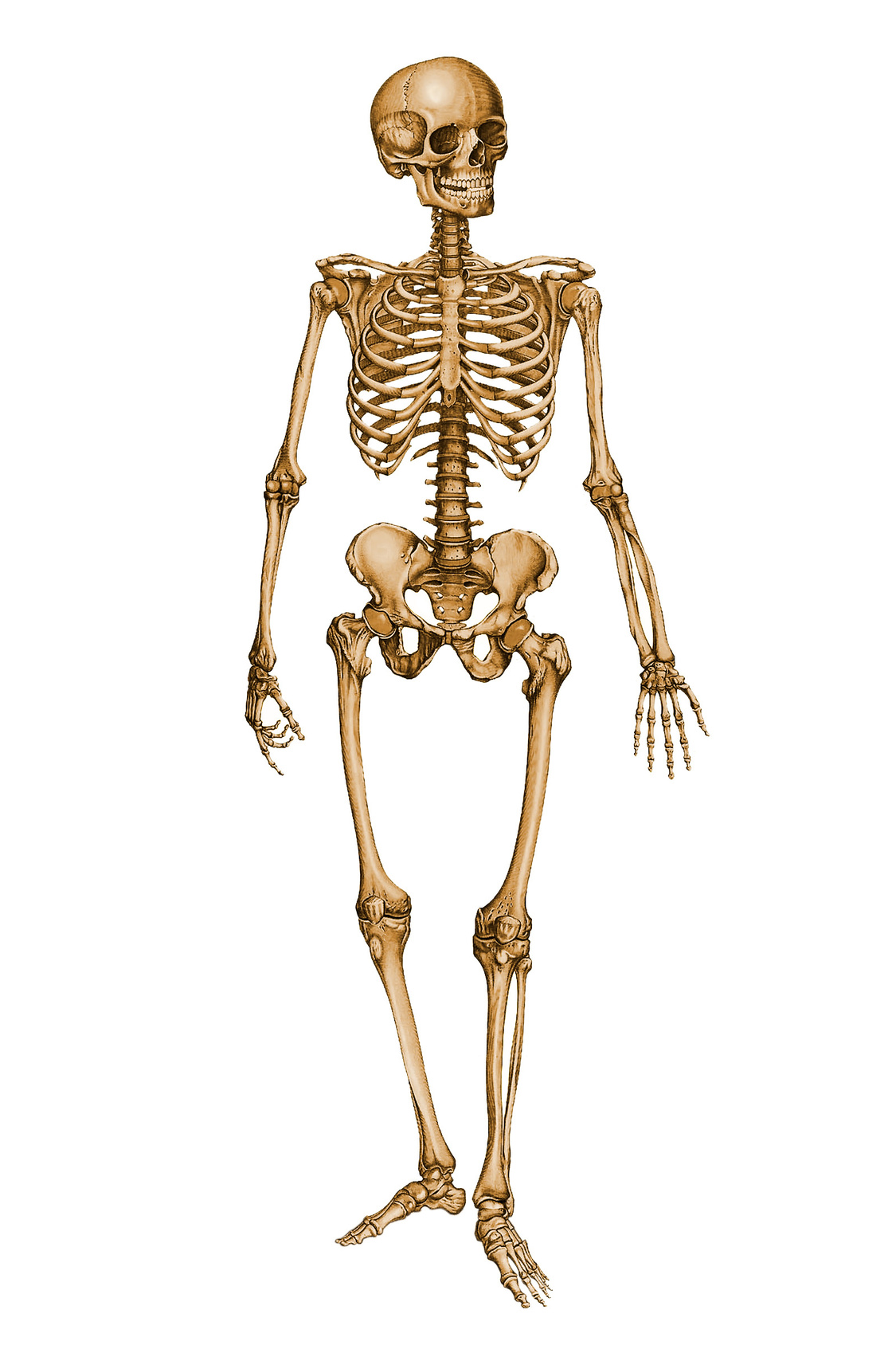 Reaktivní léze povrchu kostí
floridní reaktivní periostitis

bizarní osteochondromatózní proliferace (Nora)

reaktivní osteochondrom, subunguální exostóza

3. – 4. dekáda

na rtg dobře ohraničená léze („čepička“), spojená s kostí, většinou mineralizovaná

rychlý růst, časté rekurence (intralezionální excize)
Nora lézeFloridní periostitis
Subunguální exostóza
Bizarní parostální osteochondromatózní proliferace (Nora léze)
trauma (?) → subperiostální hemoragie → organizace → maturace
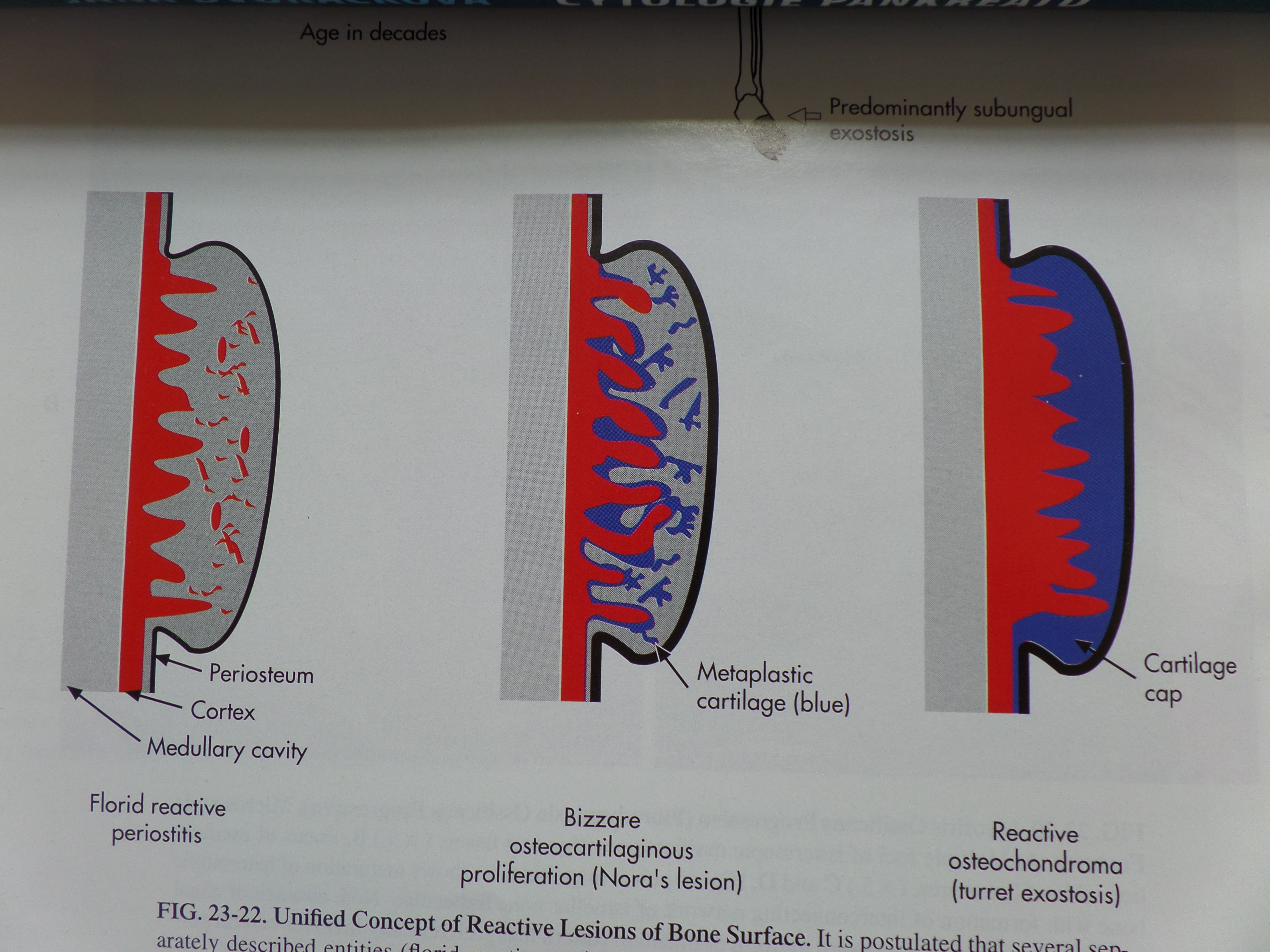 balancovaná translokace t(1;17)(q32;q21) u 5+1 BPOP


?? je to tumor ??
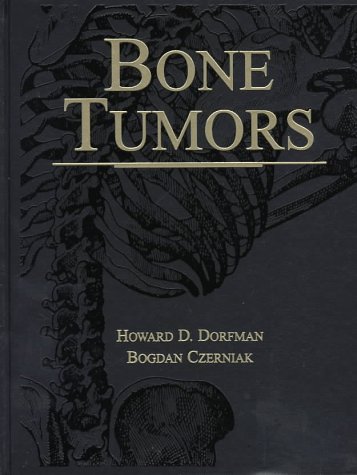 Dorfman HD, Czerniak B; Bone tumors, 1998, 1:1142.
Diferenciální dg.
jiné reaktivní proliferující léze na povrchu kosti

myositis ossificans 
topografie, rtg, zonalita, většinou chybí chrupavka

v široké dif. dg. (probatorní excize):
??? maligní kostní tumor (?? parostální a periostální OSA)
rtg
anamnéza, lokalizace
není zonální uspořádání 
(atypické mitózy)
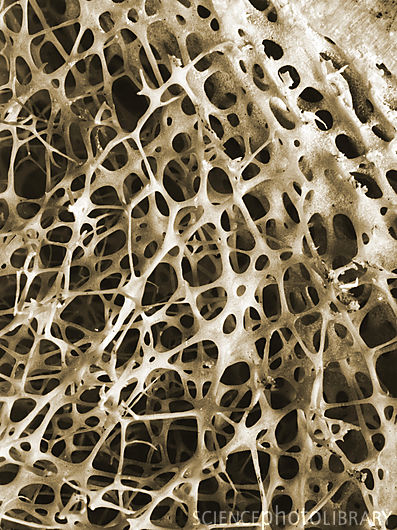 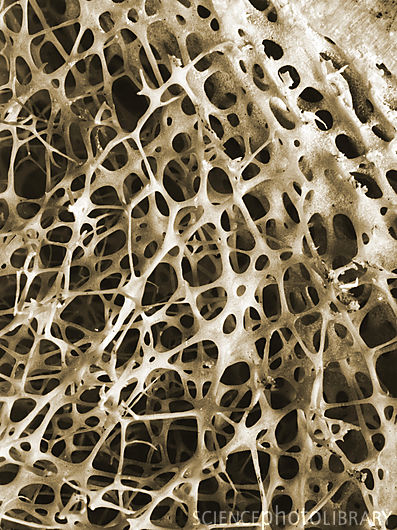 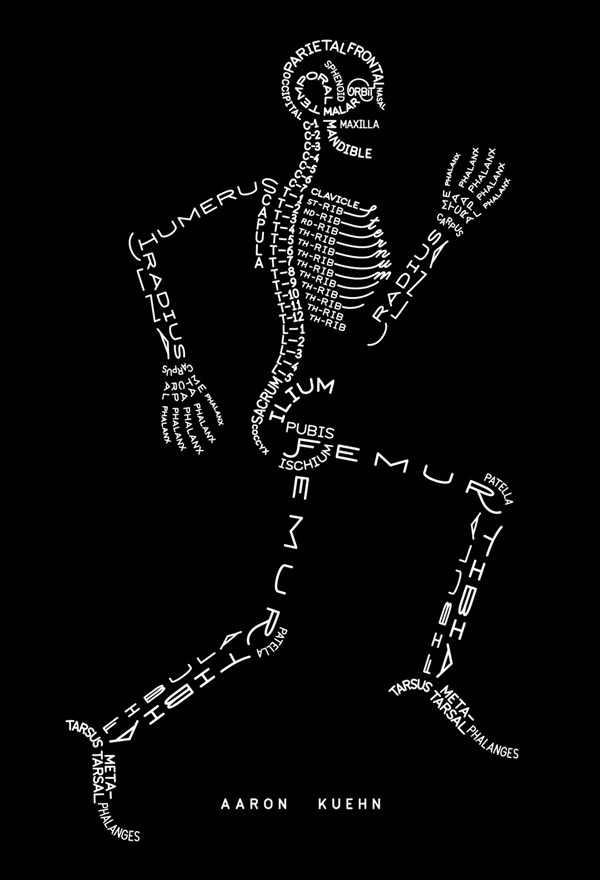 Diferenciální dg.
Děkuji za pozornost.